Kommunestrukturer på Helgeland
Besøksadresse: Strandgata 52  |  Rådhuset, 8800 Sandnessjøen  |  Tlf. 75 07 50 00  |  www.alstahaug.kommune.no
KOMMUNESTYRETS VEDTAK: Februar 2012
1. Alstahaug kommunestyre tilslutter seg forslaget om å utrede økonomiske og 
tjenestemessige konsekvenser av alternative kommunestrukturmodeller i 
regionen. 

2. Det oppnevnes en styringsgruppe for prosjektet som består av ordførerne samt 
en representant oppnevnt av opposisjonen fra hver av de deltakende 
kommunene. 

3. Det opprettes en arbeidsgruppe som skal lede arbeidet med utredningen som 
skal bestå av rådmennene i de deltakende kommunene. 

4. Prosjektet søkes fullfinansiert gjennom støtte fra Kommunal- og 
regionaldepartementet. 

5. Styringsgruppen rapporterer til kommunestyret om arbeidets forløp to 
ganger i året.
28. april 2015
Utarbeider felles søknad til Kommunaldepartementet høsten 2012.

Deltagende kommuner er Alstahaug, Dønna, Leirfjord og Vefsn.

Februar 2013:
 Tilsagn om midler over statsbudsjettet 2013.
  Kr. 322.000.-
28. april 2015
Utredningen!
Lager mandat og problemstillinger
28. april 2015
Formalisering/forankring
Kommunene fattet vedtak om å gjennomføre en utredning av økonomiske og tjenestemessige konsekvenser som også kunne omfatte Herøy, Hemnes, Hattfjelldal og Grane. 
 
Disse takket nei med unntak av Grane som deltok i intervju i.f.m utredningen.

Kommuner som takket nei inngår allikevel i de ulike kommunestrukturalternativer ved bruk av tilgjengelig offentlig statistikk.
28. april 2015
Rapporten overleveres i et felles FSK møte på Vega i april 2014.

Fortsatt Alstahaug, Dønna, Leirfjord og Vefsn.
28. april 2015
28. april 2015
Formålet har vært å kartlegge konsekvenser av følgende mulige kommunestrukturalternativer
på Helgeland:
28. april 2015
Hald, Vefsn ,Grane, Hattfjelldal, 	(28 877 innb.)

HALD +Vefsn 				(25 947 innb.)

HALD					(12 695 innb.)

Vefsn +Grane +Hattfjelldal		(16 128 innb.)
28. april 2015
Befolkningsutvikling per kommune
28. april 2015
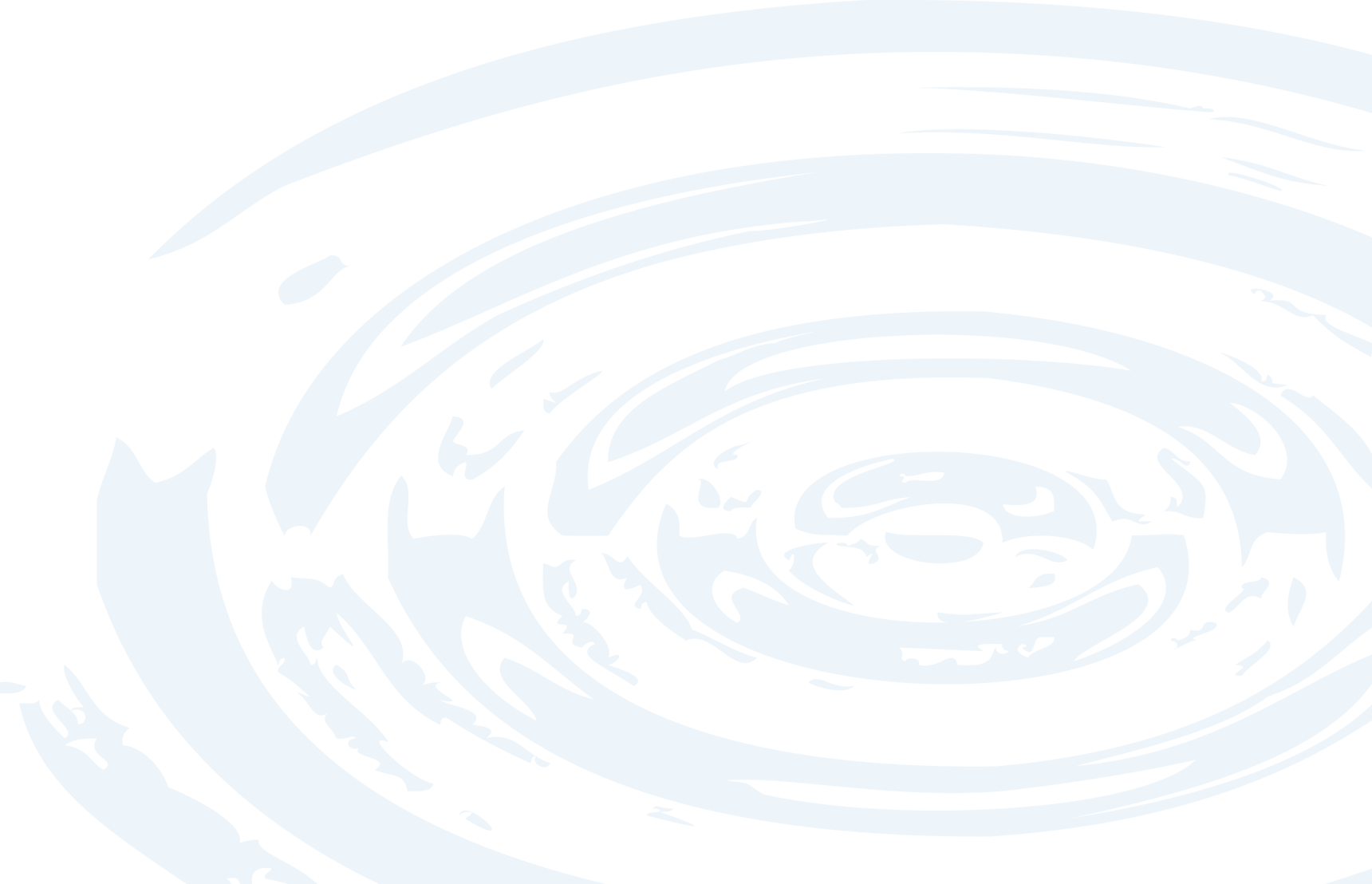 Antall arbeidsplasser
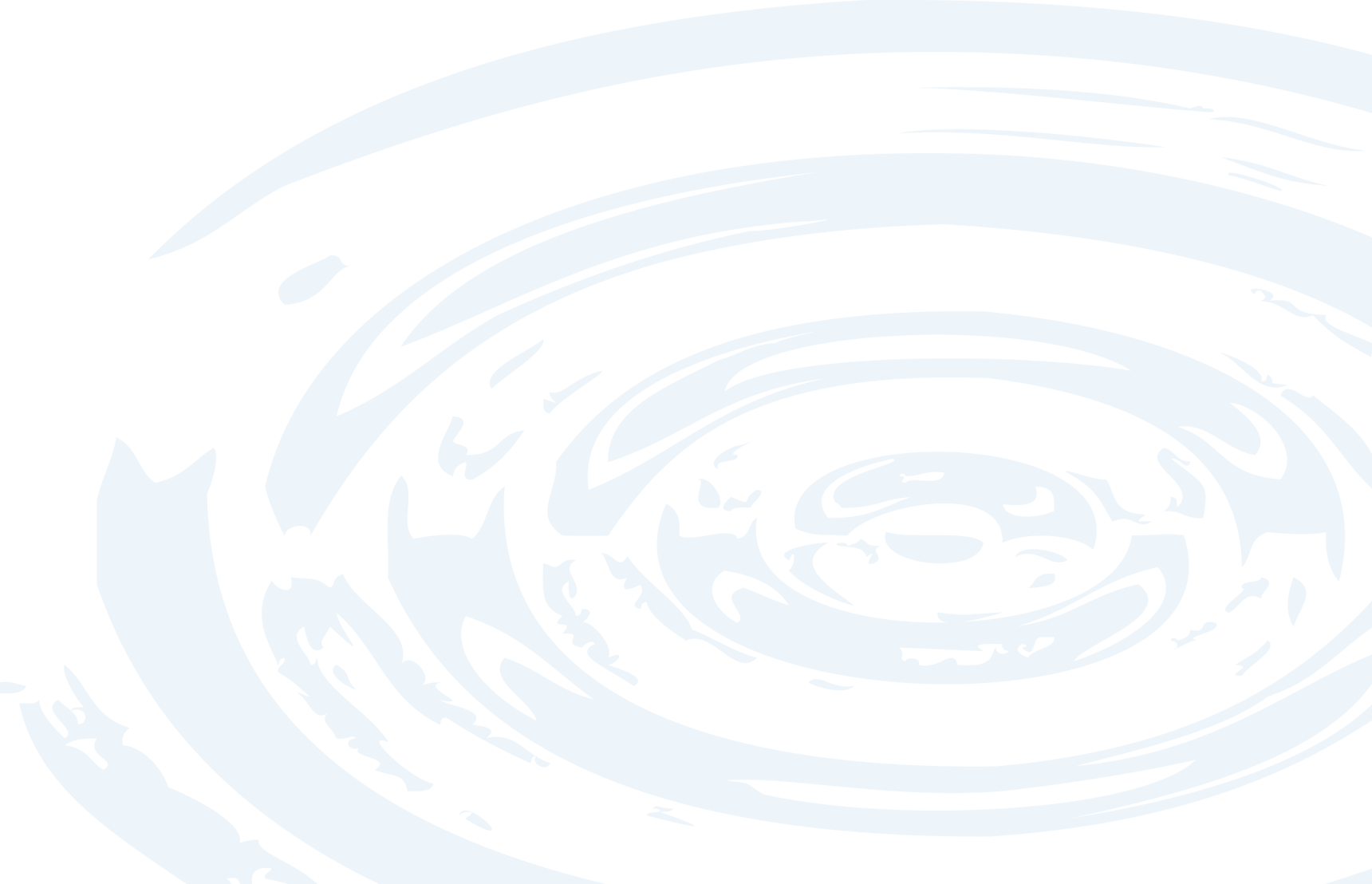 Antall arbeidsplasser
Antall arbeidsplasser i privat sektor
13
Prosentvis endring i antall arbeidsplasser i næringslivet fra 2000-2012
28. april 2015
Demokrati
En sammenslåing vil bidra til lavere politisk representasjon
Man vil kunne få bredere partipolitisk representasjon
Vanskelig å si noe eksakt om effekter på valgdeltakelsen som følge av en kommunesammenslåing
Kan være aktuelt å ta i bruk andre former for innbyggermedvirkning
28. april 2015
Kvalitet på tjenestetilbudet
Spørreundersøkelsen tyder på at kvaliteten på tjenestetilbudet i kommunene i dag er noenlunde bra
Rekruttering av kompetanse er krevende
Det er problematisk med små og sårbare fagmiljøer
Det er utfordringer med å håndtere stadig økende krav til kommunene
Ingen av kommunene føler at de står godt rustet til håndtere nye oppgaver og framtidige utfordringer
28. april 2015
Det er spesialiserte funksjoner knyttet til samhandlingsformen, psykisk utviklingshemmede, psykiatri, demensomsorg, rus, rehabilitering og tekniske tjenester som trekkes fram som de mest krevende områdene
28. april 2015
Samfunnsutvikling
Viktig mål å styrke samfunnsutviklingsrollen
Kommunestrukturen har betydning for hvordan man evner å drive samfunnsutviklingsarbeid
Behov for tilstrekkelig kompetanse og ressurser både til arealplanlegging, næringsarbeid, kulturtiltak, nettverksbygging og etablering av gode partnerskap
28. april 2015
Bedre samhandling med næringslivet og bedre tilrettelegging for næringsutvikling

I alle kommunene er det tro på at en sammenslåing vil styrke arbeidet med helhetlig og langsiktig planlegging, nærings- og samfunnsutvikling og stå bedre rustet til å møte framtidige utfordringer
28. april 2015
28. april 2015
28. april 2015
Økonomi
28. april 2015
Status relativt bra, men mulig framtidige utfordringer knyttet til store investeringer og økt gjeld
Sårbar i forhold til renteøkninger
Krevende omstillinger i forhold behov for endringer i tjenestetilbudet som følge av demografiske endringer
Små kommuner sårbare i forhold til uforutsette hendelser
28. april 2015
28. april 2015
Et flertall av respondentene mener at en sammenslåing av kommuner på Helgeland vil ha positive effekter i forhold til å:

rekruttere arbeidskraft
sikre større og bedre fagmiljøer
hente ut økonomiske effektiviseringsgevinster
28. april 2015
De nasjonale prosessene går parallelt!
28. april 2015
Rådmannens utredningsplikt!
28. april 2015
Høsten 2014 gjør kommunen vedtak om å gå videre i prosessen.-Herøy melder seg på..
28. april 2015
Kommunestyret september 2014
28. april 2015
Felles Kommunestyremøte: 
Herøy, Alstahaug,
Leirfjord, Dønna og
Vefsn

Men også representanter fra:
Departement
Fylkesmannen
KS
Fylkeskommunen
28. april 2015
28. april 2015
Nye utfordringer kommer
Involvering og folkelig deltagelse
Politisk representasjon/demokrati
Tjenesteproduksjon
Kommunikasjon

Og mye mer…
28. april 2015
November:2014
28. april 2015
Januar:2015
28. april 2015
Kommunestyret 18.02.2015
Alstahaug kommunestyre vedtar å arbeide videre med kommunestrukturprosjektet.

Kommunestyret åpner for å avvente en endelig avgjørelse om ny kommunestruktur fram til
våren 2016.

Det vedtas å sette et arbeidsmøte for kommunestyret angående kommunestruktur innen
01.04.15. Formannskapet får i ansvar å forberede dette møtet.
28. april 2015
Nykommune.no
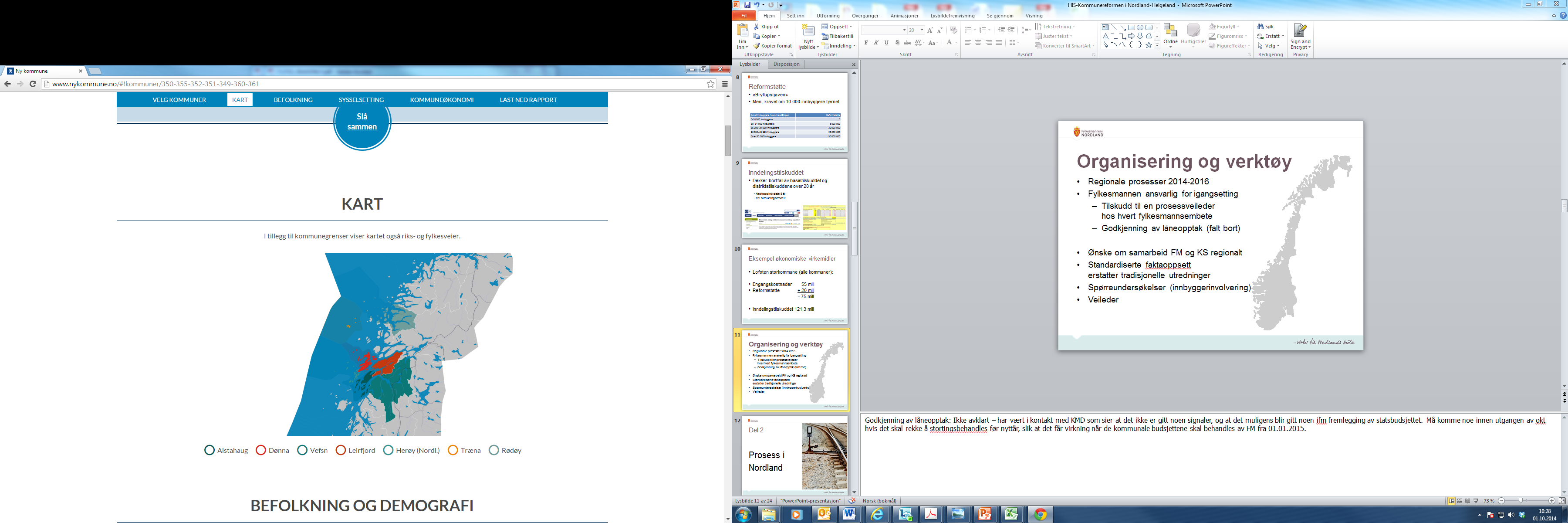 28. april 2015
28. april 2015